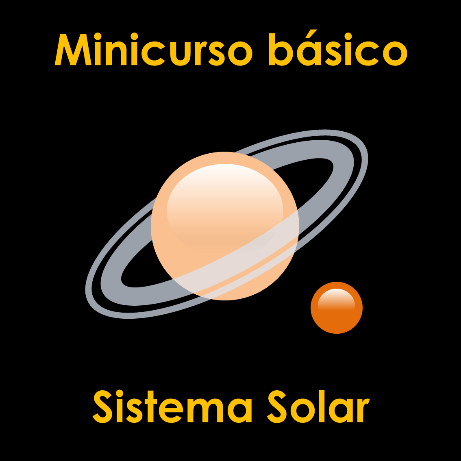 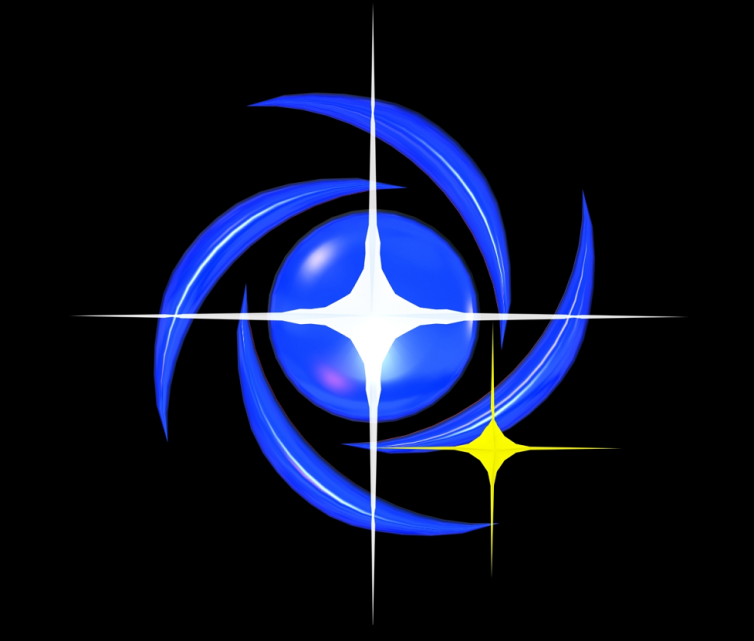 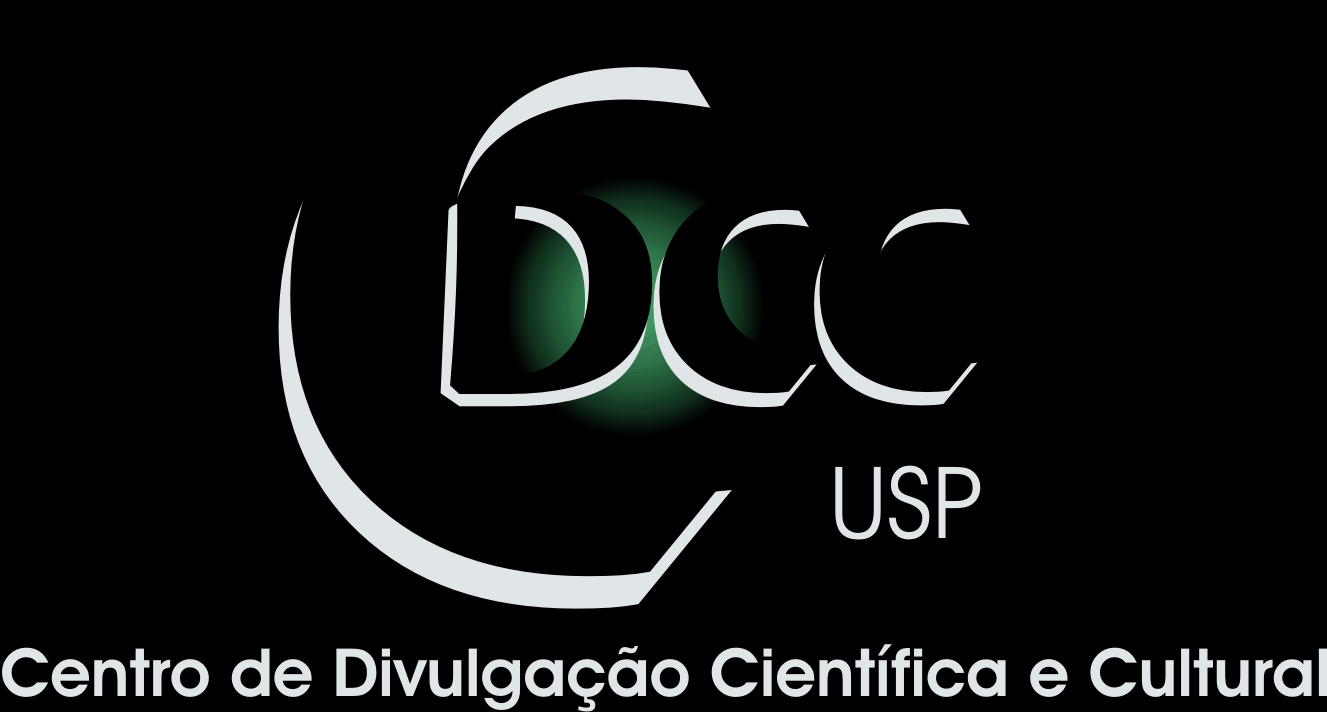 Centro de Divulgação da Astronomia
Observatório Dietrich Schiel
Os satélites
André Luiz da Silva
Observatório  Dietrich Schiel
/CDCC/USP
1
Principais satélites do Sistema Solar
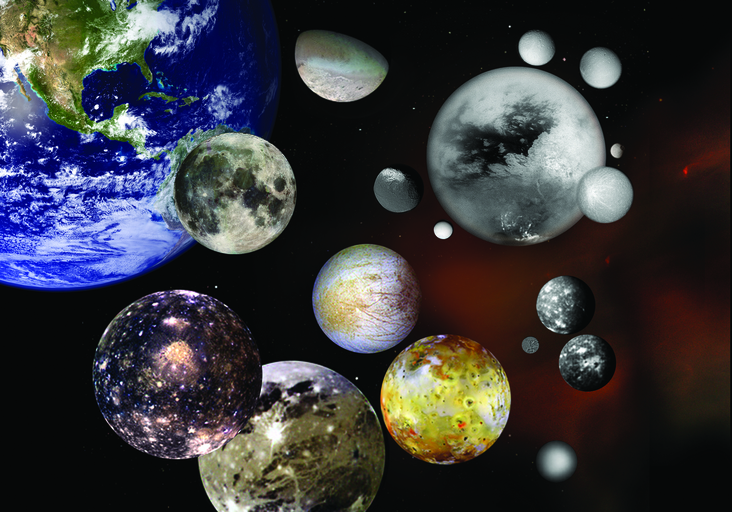 Thetys
Dione
Tritão
Mimas
Lua
Titã
Jápeto
Rhea
Encélado
Titânia
Terra
Europa
Miranda
Oberon
Calisto
Caronte
Io
Ganimedes
2
Crédito da imagem: NASA
[Speaker Notes: Foto de “família”, com as maiores luas do Sistema Solar. A título de comparação, a Terra aparece acima à esquerda.]
Satélites:planetas terrestres
Mercúrio: nenhum
Vênus: nenhum
Terra: 1 (Lua)
Marte: 2 (Fobos e Deimos)
3
Satélites: planetas jovianos
Júpiter: 79
Saturno: 61
Urano: 27
Netuno: 14
4
N
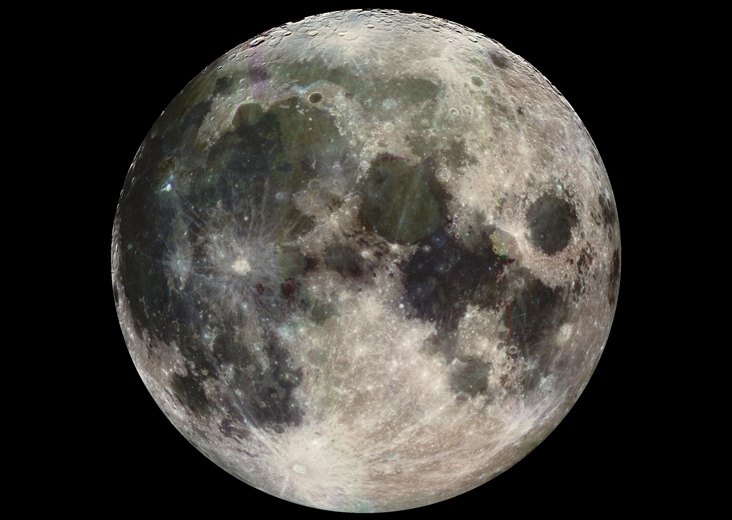 W
E
Terra: Lua
S
Crédito da imagem: NASA/JPL
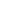 N
Mare Frigoris
Plato
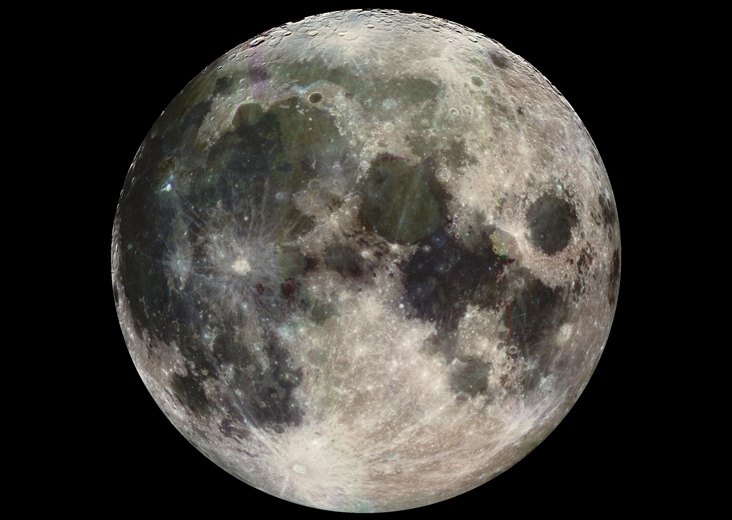 Mare Serenitatis
Mare Imbrium
Mare 
Crisium
Copernicus
Mare 
Foecunditatis
Oceanus 
Procellarum
W
E
Mare Humorum
Mare 
Tranquilitatis
Mare Nubium
Mare 
Nectatis
Tycho
Terra: Lua
S
Crédito da imagem: NASA/JPL
[Speaker Notes: A imagem foi obtida pela sonda Galileo, em 1992.Os dois tipos de terreno lunares que vemos mesmo a olho nu na Lua são os mares, mais escuros, e os planaltos. Os mares receberam esse nome por razões históricas, em virtude dos primeiros observadores munidos de telescópios acreditarem que essas regiões correspondiam a grandes extensões de água. Na realidade são planícies ou bacias, resultantes de grandes impactos que foram inundadas de lava. Os planaltos são áreas elevadas em relação aos mares e as mais antigas do relevo lunar.Compostas por rochas ricas em alumínio e cálcio, tem aspecto mais claro. Os mares, formados de derramamento de lava ricas em titânio, ferro e magnésio, são mais escuros. São terrenos mais baixos e mais jovens.]
A evolução da Lua
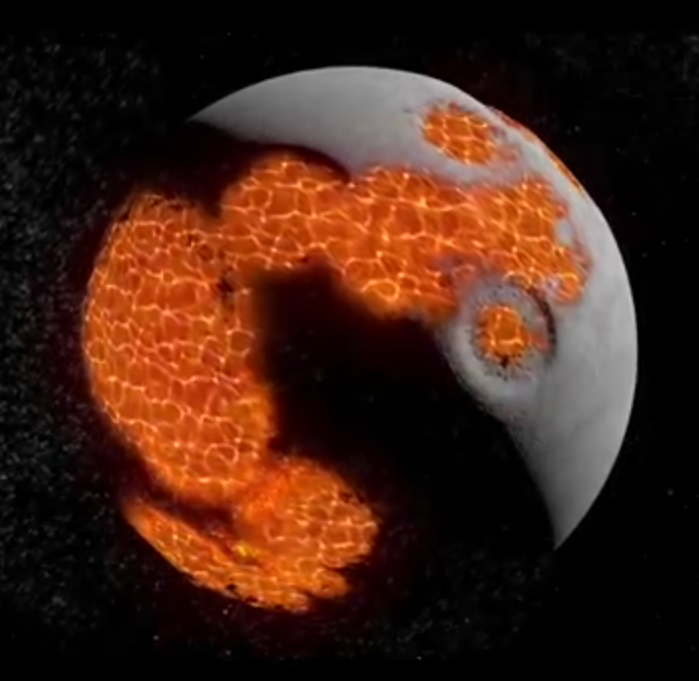 7
Rotação da Lua
Lua
Lua
PS
Terra
Rotação: 27,5d
Translação: 27,5d
Figura fora de escala
Crédito: André Luiz da Silva/CDA/CDCC
[Speaker Notes: É comum a crença de que a Lua não tem rotação em virtude de manter o mesmo lado voltado para a Terra. Isso não é verdade, como pode ser demonstrado nesse slide. O que acontece é que ambos os períodos, o de rotação e o de translação ao redor da Terra, têm o mesmo período, de cerca de 27 dias e meio.]
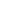 Marte: Fobos e Deimos
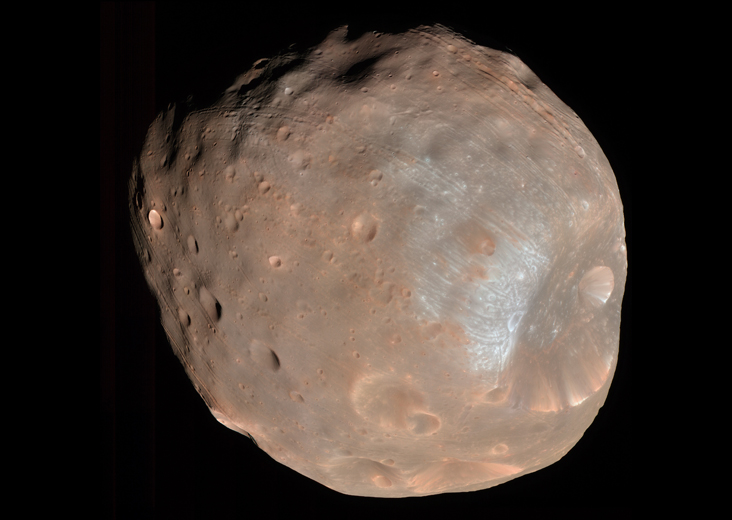 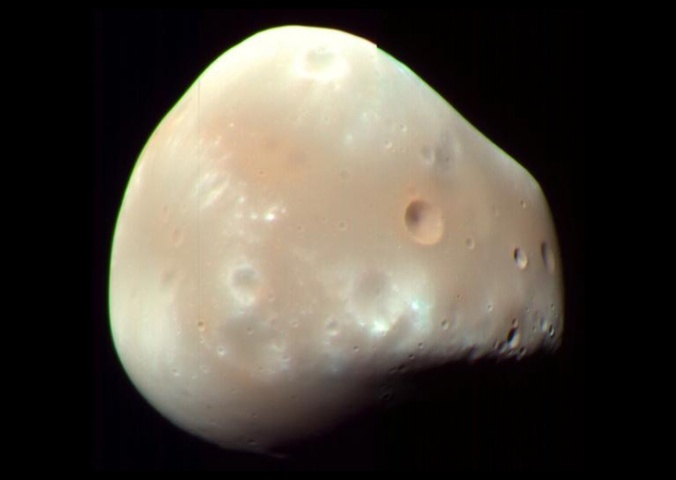 9
Crédito das imagens: NASA/JPL-Caltech/University of Arizona
[Speaker Notes: Fobos (“medo”)
Período orbital=7,7h
Diâmetro=27 km
Distância:  9.400 km (3400 da sup.)
Deimos (“pânico”)
Período orbital =30,2 h
D=15 km
Dist.: 23.500 km 

Como o período de rotação de Marte é de 24h37min, o período orbital de Fobos faz com que ele surja a oeste e se ponha a leste, levando 11h para fazer isso.]
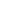 Júpiter: galileanos e 
demais satélites
Até o momento (novembro/2018): 
     79 satélites     


Fonte: NASA
https://solarsystem.nasa.gov/moons/overview/
10
[Speaker Notes: Destes 79 satélites, 12 foram descobertos muito recentemente, sendo que a divulgação foi feita em julho de 2018.]
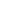 Júpiter: satélites galileanos
Io
Europa
Ganimedes
Calisto
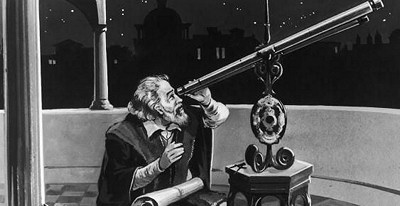 11
Fonte da imagem: http://www.dailycognition.com/index.php/2009/05/09/5-famous-inventors-who-stole-others-big-idea.html
[Speaker Notes: Os quatro maiores satélites de Júpiter são chamados galileanos em homenagem ao descobridor – Galileu – que os observou em 1610.]
Júpiter: satélites nomeados
1.Adrastea 
2.Aitne 
3.Amalthea 
4.Ananke 
5.Aoede 
6.Arche 
7.Autonoe 
8.Callirrhoe 
9.Callisto 
10.Carme 
11.Carpo 
12.Chaldene 
13.Cyllene 
14.Dia 
15.Elara 
16.Erinome 
17.Eukelade 
18.Euanthe 
19.Euporie 
20.Europa 
21.Eurydome 
22.Ganymede 
23.Harpalyke 
24.Hegemone 
25.Helike 
26.Hermippe 
27.Herse 
28.Himalia 
29.Io 
30.Iocaste 
31.Isonoe 
34.Kale 
35.Kallichore 
36.Kalyke 
37.Kore 
38.Leda 
39.Lysithea 
40.Megaclite 
41.Metis 
42.Mneme 
43.Orthosie 
44.Pasiphae 
45.Pasithee 
46.Praxidike 
47.Sinope 
48.Sponde 
49.Thebe 
50.Themisto 
51.Taygete 
52.Thelxinoe 
53.Thyone
54.Valetudo
12
[Speaker Notes: A nomenclatura dos satélites jovianos confirmados seguem regras bem definidas pela IAU (International Astronomical Union):
São nomes de amantes ou descendentes
Terminações em “a”: sentido direto
Terminações em “e”: sentido retrógrado
Terminações em “o”: casos anômalos]
Júpiter: satélites com 
nomes provisórios
1. S/2003 J2* 
2. S/2003 J3 
3. S/2003 J4* 
4. S/2003 J5 
5. S/2003 J9* 
6. S/2003 J10* 
7. S/2003 J12* 
8. S/2003 J15 
9. S/2003 J16*
10. S/2003 J18 
11. S/2003 J19 
12. S/2003 J23* 
13. S/2011 J1 
14. S/2011 J2
15. S/2016 J 1
16. S/2017 J 1
17. S/2017 J 2
18. S/2017 J 3
19. S/2017 J 4
20. S/2017 J5
21. S/2017 J 6
22. S/2017 J 7
23. S/2017 J 8
24. S/2017 J 9
25. S/2018 J 1
* Satélites considerados perdidos
13
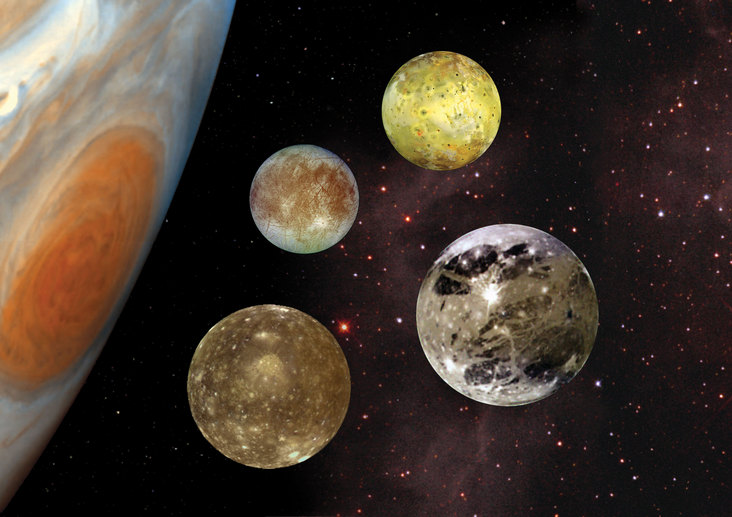 Satélites galileanos
Io
Europa
Ganimedes
Calisto
14
Crédito da imagem: NASA
[Speaker Notes: Júpiter nesta figura está fora de escala, embora os satélites estejam em escala entre si.
Características dos satélites galileanos:
Io: corpo mais vulcanicamente ativo, marés da superfície rochosa de amplitude de 100 m. 
Europa: oceano abaixo da crosta de gelo, estima-se que haja duas vezes mais água que na Terra.
Ganimedes: maior satélite do Sist. Solar; único satélite conhecido a possuir campo magnético.
Calisto: superfície congelada e “velha”, mas com poucas crateras pequenas
     Enquanto a estrutura prevista para Io, Europa e Ganimedes é de camadas, como acontece com os planetas telúricos, Calisto é pensada como uma mistura de gelo e rocha com pouca diferenciação.
     Há ressonâncias orbitais nas três luas galileanas mais internas: um período orbital de Ganimedes corresponde a dois períodos de Europa e quatro de Io. Períodos: Io: 1,8 dias; Europa: 3,6 dias e Ganimedes: 7,2 dias.]
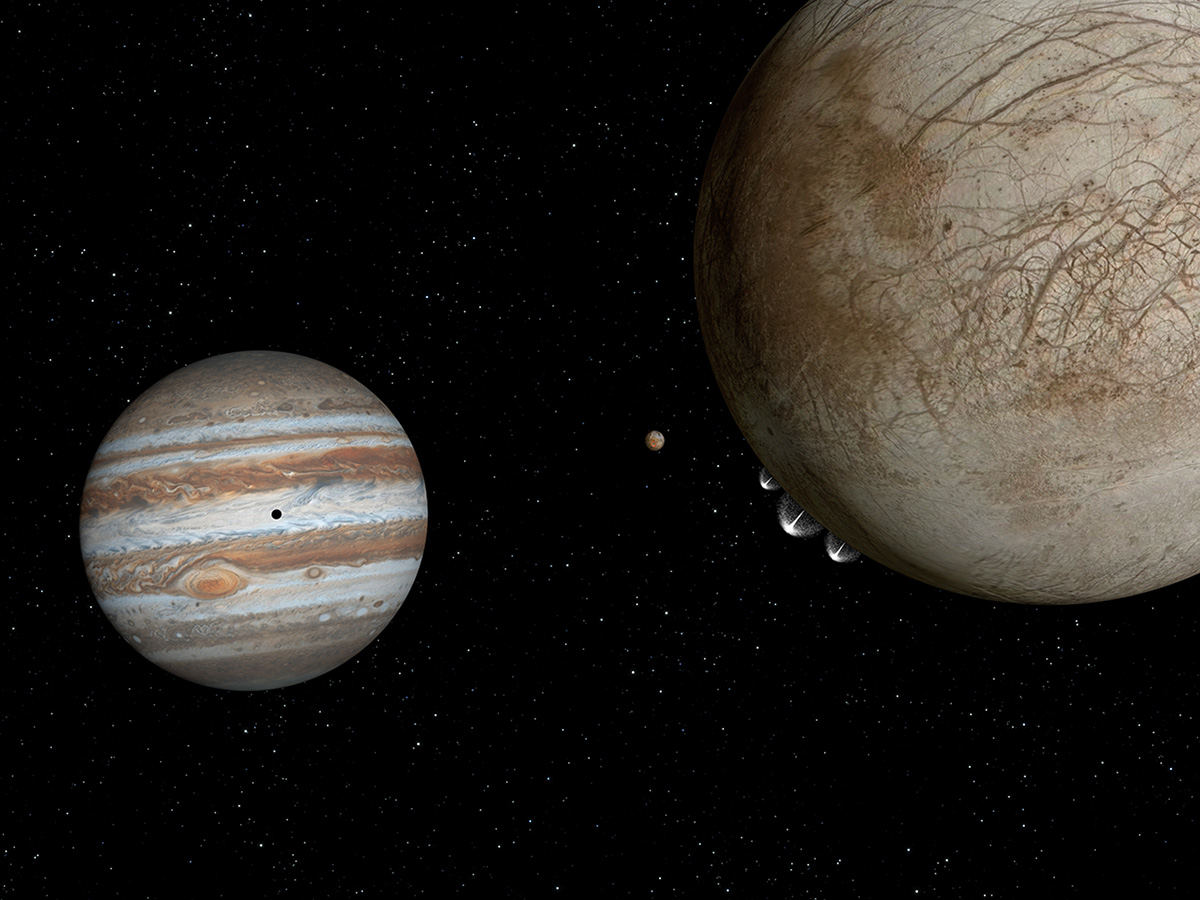 Destaque: Europa
Concepção artística
15
Crédito da imagem: NASA
[Speaker Notes: Esta é uma concepção artística da lua Europa, à direita, com plumas de gelo de água em erupção, a partir do limbo que fica abaixo e à esquerda, na posição de sete horas. Ao fundo está a lua alaranjada  Io. À esquerda de Io está Júpiter. A sombra de Io aparece próximo ao centro do disco de Júpiter. Em setembro de 2016, a NASA revelou uma análise feita a partir de imagens de trânsitos de Europa sobre a superfície de Júpiter. Essas imagens, feitas por meio do instrumento de ultra-violeta do telescópio espacial Hubble, permitiram recolher mais evidências do que parece ser uma erupção proveniente do oceano subsuperficial de Europa. Se essas plumas forem confirmadas como originárias do oceano de Europa, isso poderá ser uma imensa vantagem para futuras missões espaciais pensadas para estudo do satélite, que não precisarão perfurar a crosta para terem acesso ao material do oceano.]
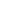 Saturno: satélites confirmados e provisórios
Até o momento (novembro/2018): 61      
(53 nomeados, 8 com nomes provisórios)

Fonte: https://solarsystem.nasa.gov/planets/saturn/overview/
16
Saturno: satélites nomeados
1. Aegaeon
2. Aegir
3. Albiorix
4. Anthe
5. Atlas
6. Bebhionn
7. Bergelmir
8. Bestla
9. Calypso
10. Daphnis
11. Dione
12. Enceladus
13. Epimetheus
14. Erriapus
15. Farbauti
16. Fenrir
17. Fornjot
18. Greip
19. Hati
20. Helene
21. Hyperion
22. Hyrrokkin
23. Iapetus
24. Ijiraq
25. Janus
26. Jarnsaxa
27. Kari
28. Kiviuq
29. Loge
30. Methone
31. Mimas
32. Mundilfari
33. Narvi
34. Paaliaq
35. Pallene
36. Pan
37. Pandora
38. Phoebe
39. Polydeuces
40. Prometheus
41. Rhea
42. Siarnaq
43. Skathi
44. Skoll
45. Surtur
46. Suttungr
47. Tarqeq
48. Tarvos
49. Telesto
50. Tethys
51. Thrymr
52. Titan
53. Ymir
17
[Speaker Notes: Os nomes dos satélites de Saturno vêm de titãs, descendentes de titãs, gigantes e monstros. Os gigantes e monstros podem ser de diferentes mitologias.]
Saturno: satélites com 
nomes provisórios
1. S/2004 S7
2. S/2004 S12
3. S/2004 S13
4. S/2004 S17
5. S/2006 S1
6. S/2006 S3
7. S/2007 S2
8. S/2007 S3
18
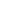 Saturno: os maiores satélites
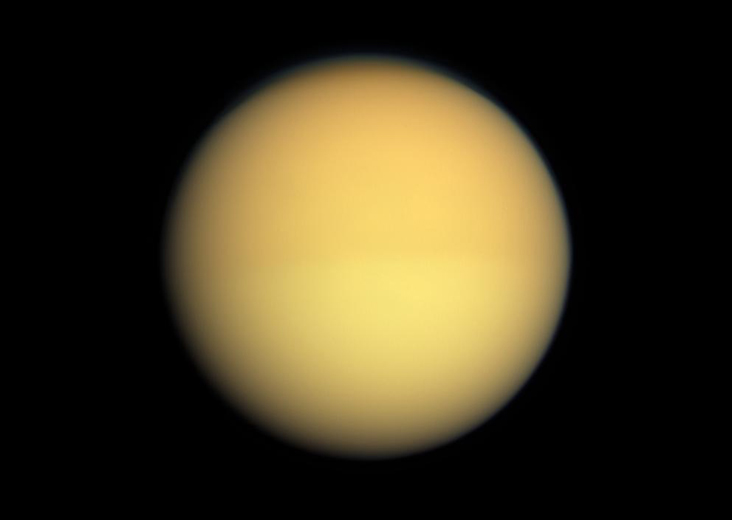 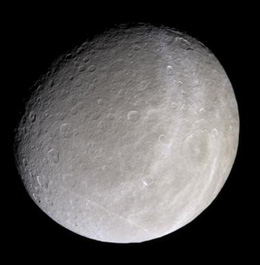 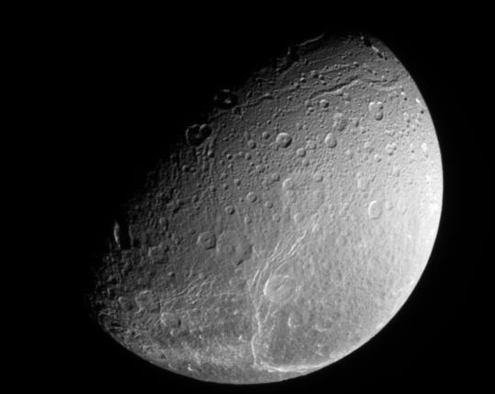 Reia
Dione
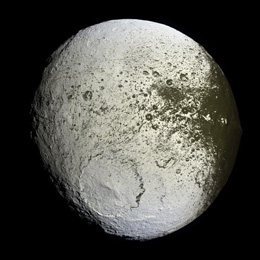 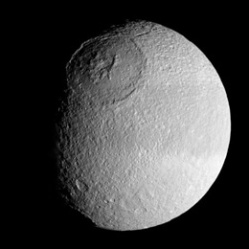 Jápeto
Tétis
Titã
Saturno
Crédito da imagem: NASA/JPL, com adaptações
Crédito das imagens: NASA/JPL, com adaptações
[Speaker Notes: Os diâmetros dos maiores satélites de Saturno são os seguintes: 
Titã: 5.150 km
Reia: 1.528 km
Jápeto: 1.470 km
Dione: 1.122 km
Tétis: 1.066 km]
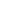 Saturno: Titã
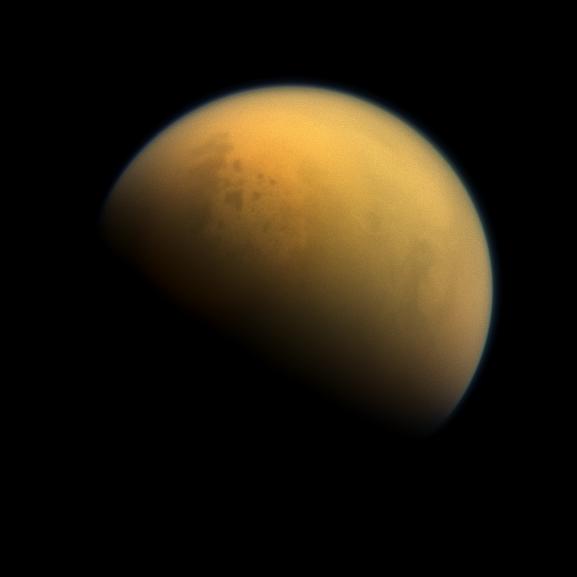 20
Crédito da imagens: NASA/JPL-Caltech/Space Science Institute
[Speaker Notes: Titã é o maior satélite de Saturno e o segundo maior do Sistema Solar, com 5.150 km de diâmetro;
     Único lugar no Sistema Solar além da Terra a apresentar grandes massas líquidas sobre a superfície;  no caso de Titã esses líquidos são o metano (CH4) e o etano (C2H6);
    Titã tem uma atmosfera cerca de 10 vezes mais extensa que a terrestre, composta por nitrogênio (95%), com traços de metano. Supõe-se que seja similar à antiga atmosfera terrestre, antes da vida.]
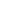 Saturno: Jápeto
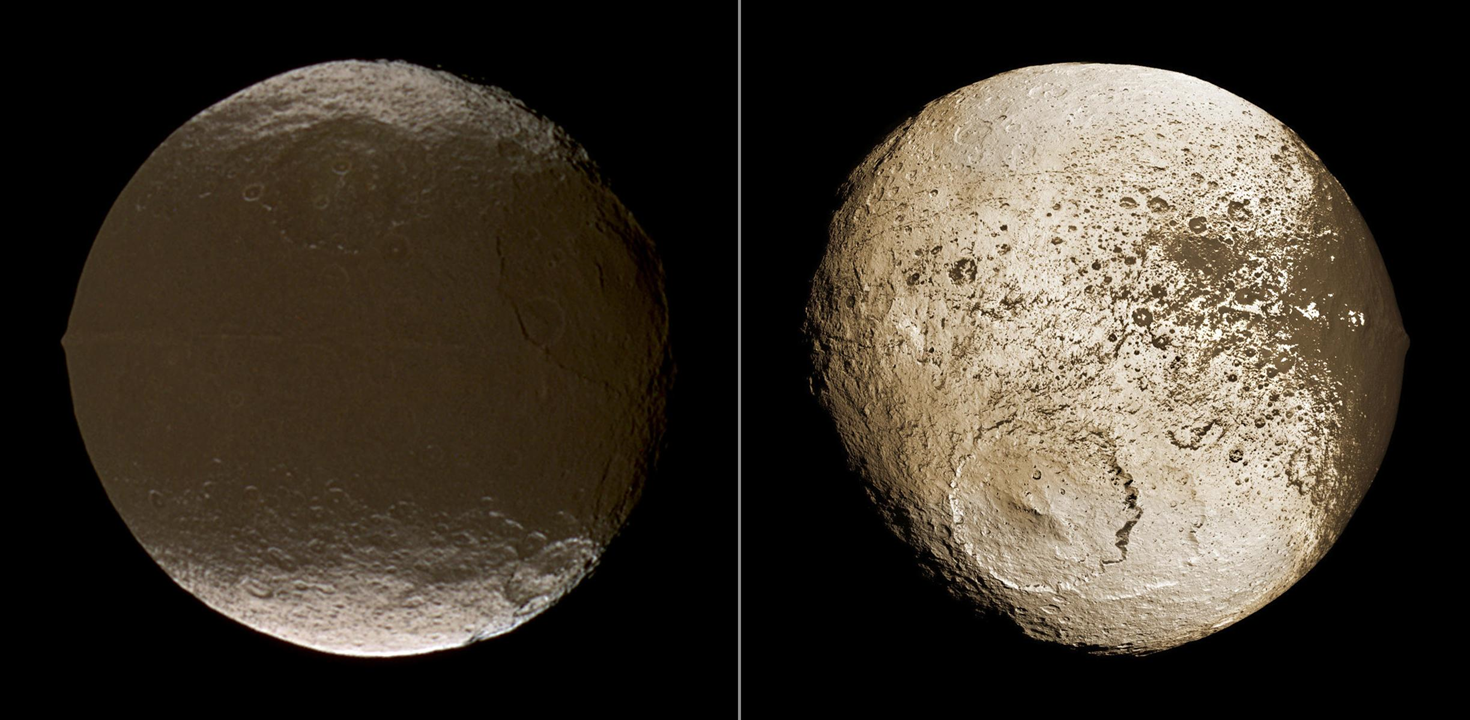 21
Crédito da imagens: NASA/JPL
[Speaker Notes: Jápeto é conhecida como a Lua Yin-Yang, por ter quase metade da superfície tão escura quanto carvão e outra tão clara como neve. Na imagem da esquerda fica evidente, na borda esquerda do satélite, uma cordilheira, ou crista que se estende por quase metade da circunferência do satélite. A crista tem 1400 km de extensão, 20 km de largura e em alguns lugares chega a um altura de 20 km em relação às regiões circunvizinhas.]
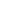 Saturno: Mimas
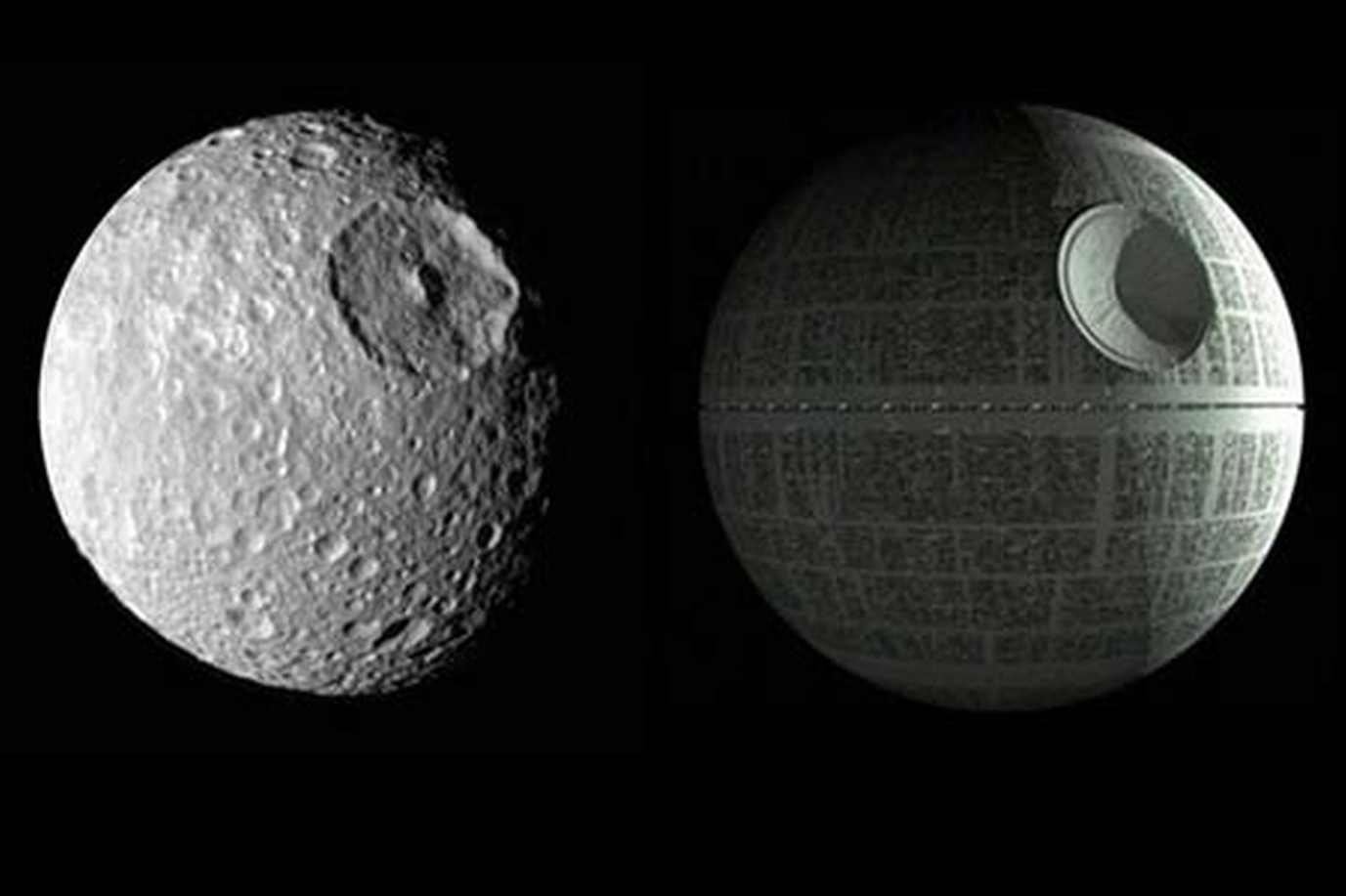 22
Crédito da imagens: NASA/JPL
[Speaker Notes: Mimas possui uma grande cratera de impacto chamada Herschel. O diâmetro da cratera é cerca de um terço do diâmetro de Mimas. O impacto que resultou na cratera Herschel esteve bem próximo de despedaçar a lua.  Pela semelhança com a arma de destruição em escala planetária que aparece em um dos filmes da space opera Star Wars, a lua também ganhou o apelido de “Estrela da Morte”.]
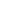 Saturno: Mimas
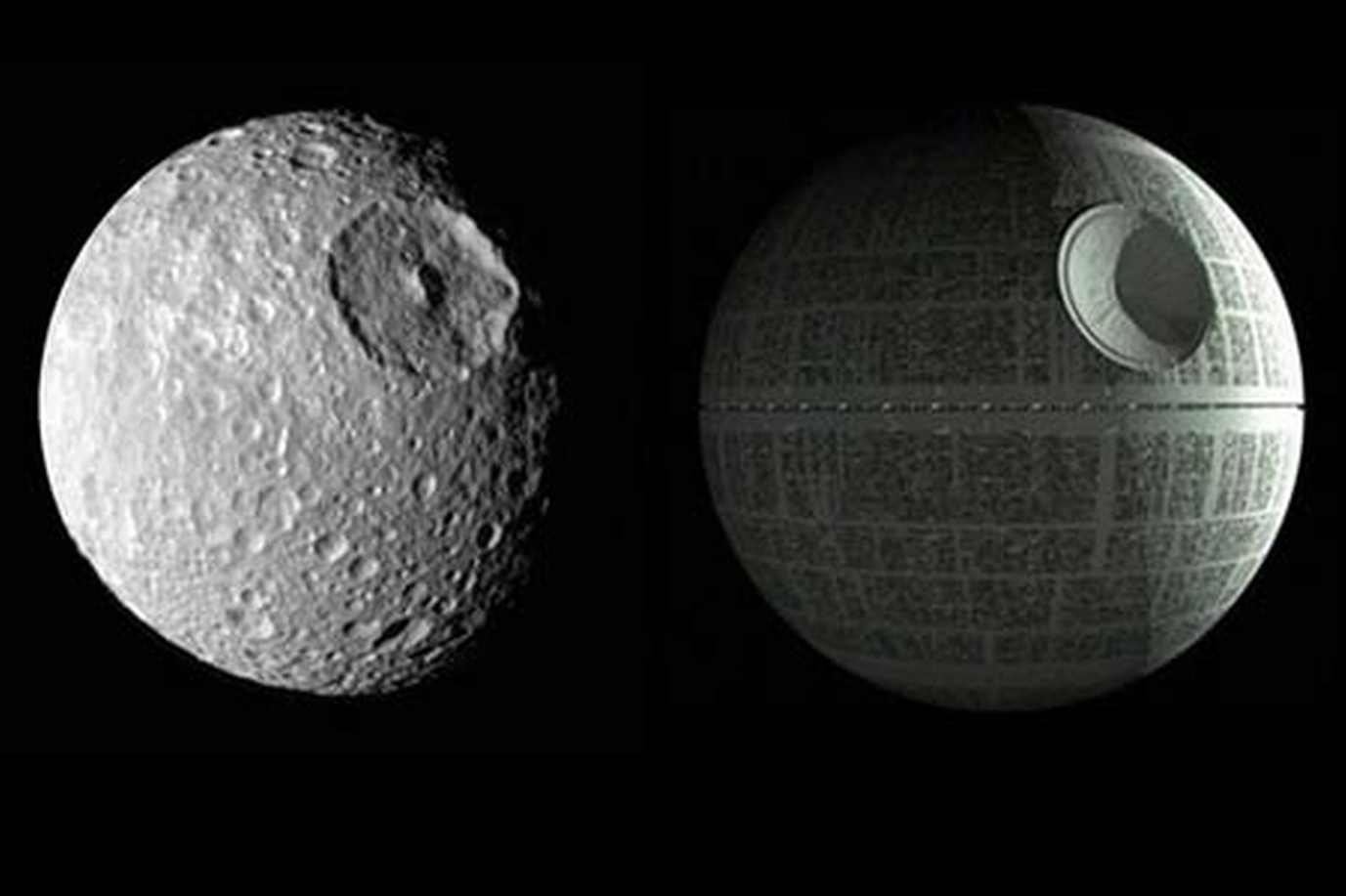 23
Crédito da imagens: NASA/JPL
[Speaker Notes: Mimas possui uma grande cratera de impacto chamada Herschel. O diâmetro da cratera é cerca de um terço do diâmetro de Mimas. O impacto que resultou na cratera Herschel esteve bem próximo de despedaçar a lua.  Pela semelhança com a arma de destruição em escala planetária que aparece em um dos filmes da space opera Star Wars, a lua também ganhou o apelido de “Estrela da Morte”.]
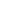 Saturno: Encélado
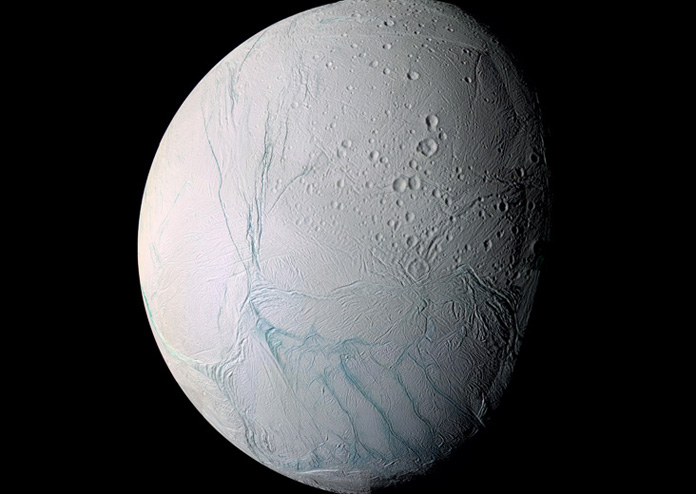 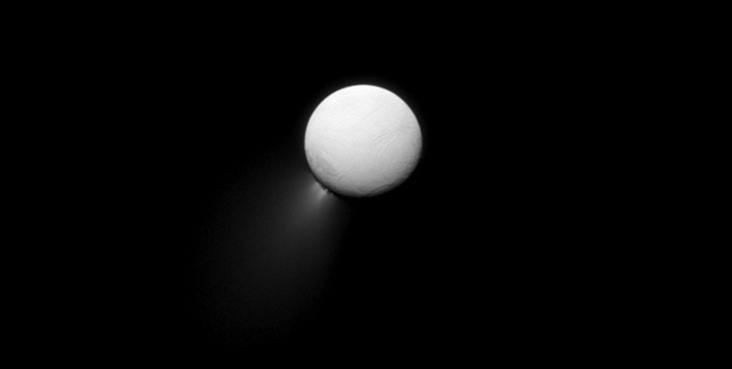 24
Crédito da imagens:  da esquerda: Cassini Imaging Team, SSI, JPL, ESA, NASA; 
da direita: NASA/JPL-Caltech/Space Science Institute
[Speaker Notes: Plumas contendo gelo de água são ejetadas de fraturas que são vistas em azul na imagem maior. A cor é falsa e foi introduzida para melhor percepção dessas regiões por onde a água é ejetada. As fraturas são conhecidas como “listras de tigre”.]
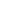 Saturno: Hiperion
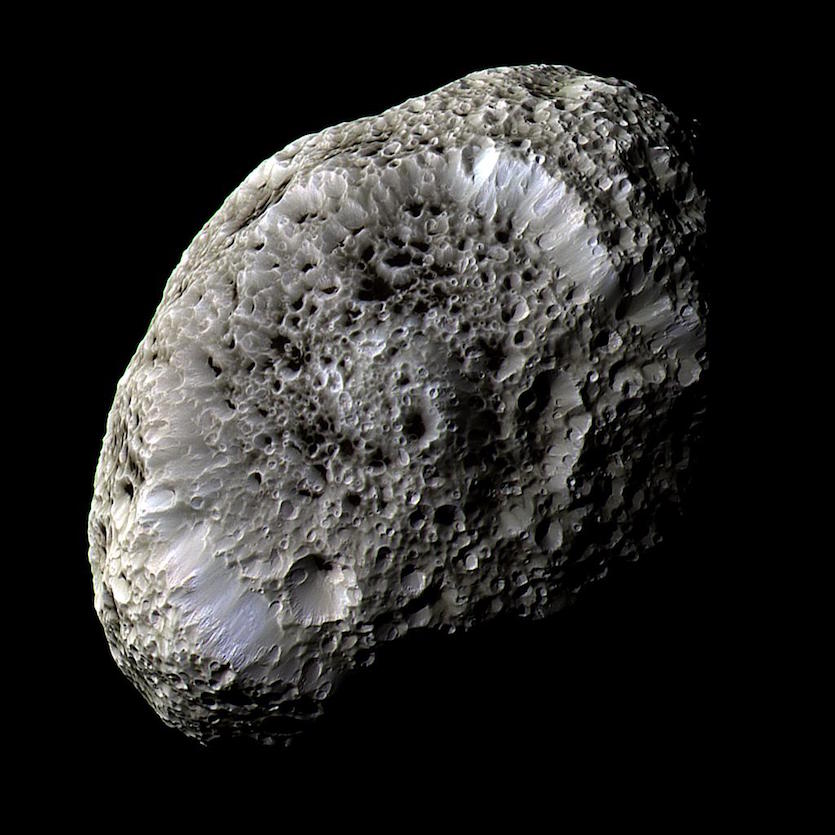 25
Crédito da imagens: NASA/JPL
[Speaker Notes: Hipérion, com cerca de 400 km em sua maior extensão, gira caoticamente ao redor de Saturno, sendo a maior das suas luas irregulares. A curiosa aparência da superfície deste satélite, que ainda não é completamente entendida, lembra uma esponja ou um ninho de vespas. Os astrogeólogos a associam o estranho aspecto com a porosidade da maior parte do material que compõe a lua (que deve ser gelo de água misturado com outros materiais), aliada aos impactos sofridos ao longo da sua história.]
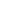 Urano: principais satélites
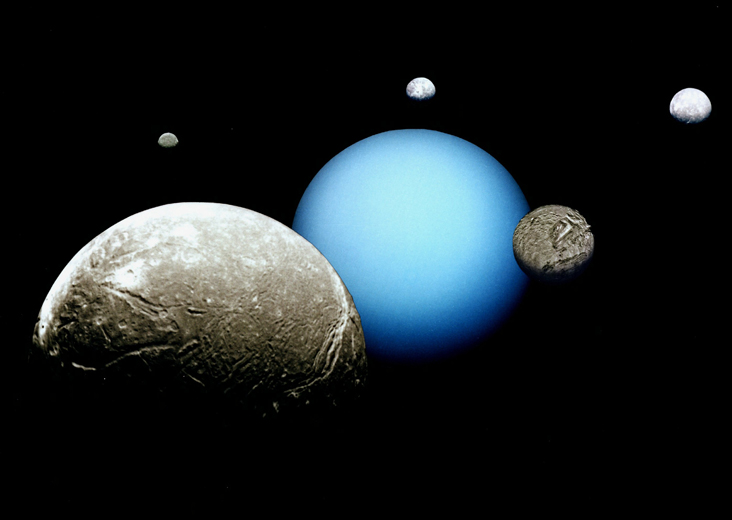 Oberon
Umbriel
Titânia
Miranda
Ariel
26
Crédito da imagens: NASA/JPL
[Speaker Notes: Esta é uma montagem feita com dados obtidos pela Voyager. As luas são mostradas como seriam vistas a várias distâncias: não se trata de uma figura em escala de tamanhos. Miranda tem um desfiladeiro cuja profundidade é 12 vezes a do Grand Canyon (profundidade do Grand Canyon: 1,6 km). A gravidade na superfície de Miranda é de cerca de um centésimo da gravidade terrestre.]
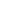 Urano: satélites
1. Cordelia
2. Ophelia
3. Bianca
4. Cressida
5. Desdemona
6. Juliet
7. Portia
8. Rosalind
9. Mab
10.Belinda
11. Perdita
12. Puck
13. Cupid
14. Miranda
15. Francisco
16. Ariel
17. Umbriel
18. Titania
19. Oberon
20. Caliban
21. Stephano
22. Trinculo
23. Sycorax
24. Margaret
25. Prospero
26. Setebos
27. Ferdinand
27
[Speaker Notes: Belinda, Ariel e Umbriel são personagens do livro de Alexander Pope “O Rapto da Madeixa”; os demais nomes foram extraídos de personagens de “Sonho de uma Noite de Verão”, de Shakespeare.]
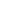 Netuno: satélites
1. Triton
2. Nereid
3. Naiad
4. Thalassa
5. Despina
6. Galatea
7. Larissa
8. Proteus
9. Halimede
10. Psamathe
11. Sao
12. Laomedeia
13. Neso


Satélite com nome provisório:

1. S/2004 N1
28
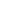 Netuno: Tritão
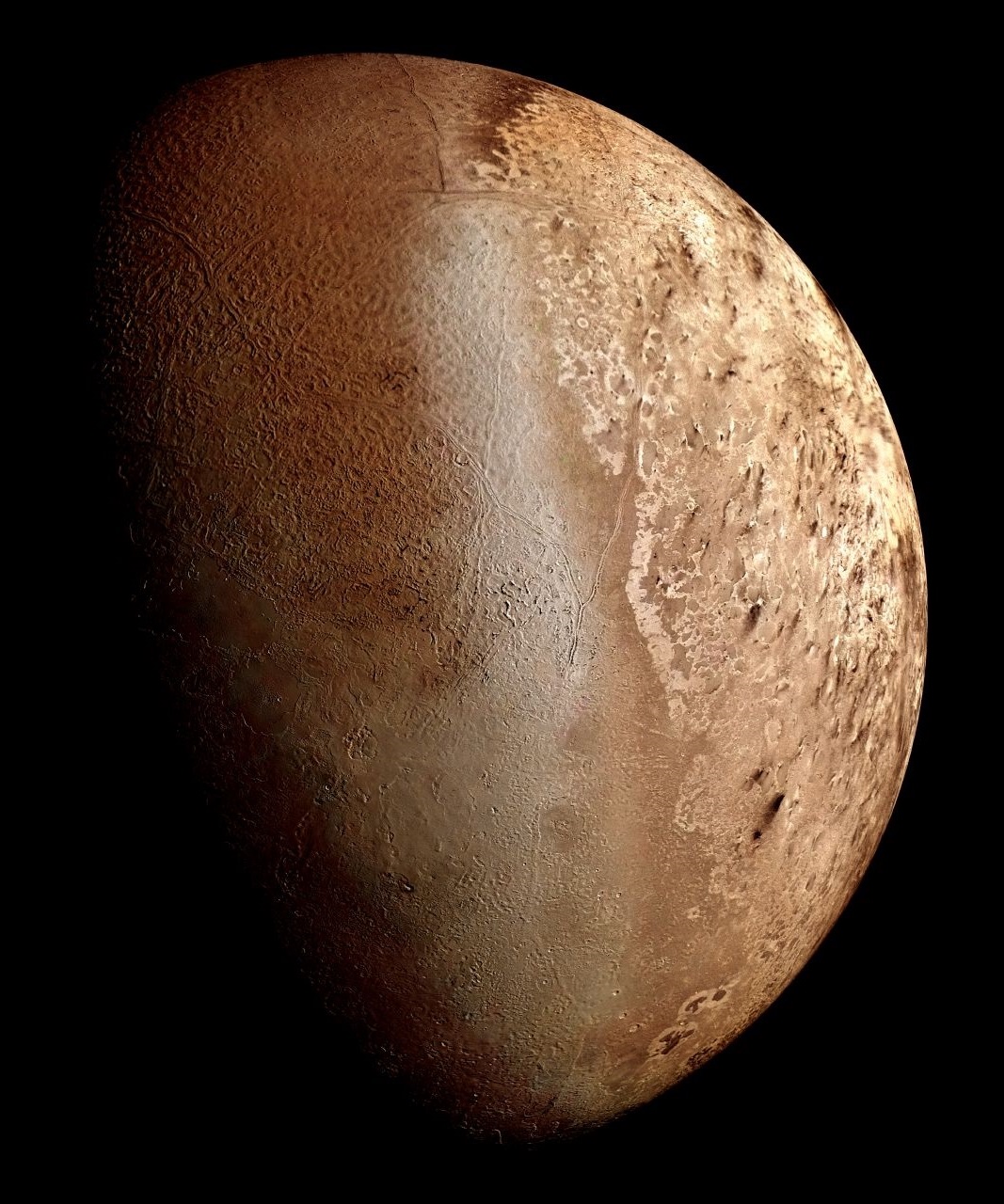 29
Crédito da imagens: NASA/JPL-Caltech
[Speaker Notes: Tritão: características.

Uma das menores temperaturas registradas no Sistema Solar: -240°C
Maior  lua de Netuno: 2.706 km
Atmosfera: Predominantemente nitrogênio, assim como a Terra, Titã e Plutão
A Voyager 2 registrou:  plumas de N, CH4 e poeira, a 8 km de altura e espalhadas pelo vento por uma distância de 140 km;
Único grande satélite com órbita retrógrada]
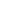 Netuno: Proteus e Nereida
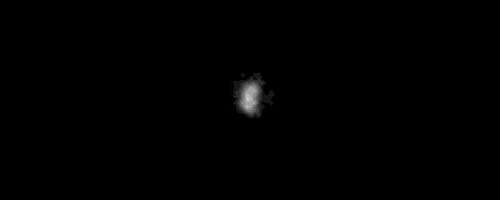 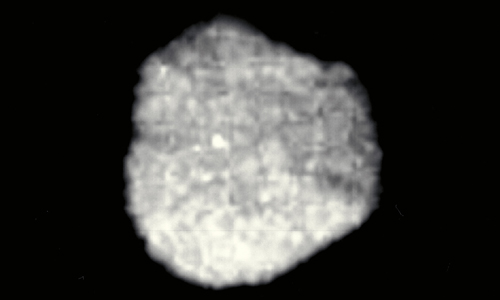 30
Crédito da imagens: NASA/JPL-Caltech
[Speaker Notes: Proteus é o segundo maior satélite de Netuno, com a maior extensão de 440 km (não é um corpo esférico). Apesar de ser maior que Nereida, Proteus foi descoberto apenas em 1989, com a passagem da Voyager 2 por Netuno. Já Nereida havia sido descoberta em 1949, por Gerard Kuiper. O motivo para a demora na descoberta de Proteus é seu baixo albedo, 6%, aliado à sua proximidade ao planeta. Nereida é o mais externo dos satélites, além de ser o terceiro em tamanho, com 340 km, em sua maior extensão. Nereida detém o título de satélite com órbita mais excêntrica conhecida, sendo que o seu periposseidon (ponto orbital mais próximo de Netuno) tem um sétimo do tamanho do seu apoposseidon (ponto orbital mais afastado de Netuno).]
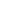 Não só os planetas
 têm satélites
31
Satélites de Plutão 
(planeta anão)
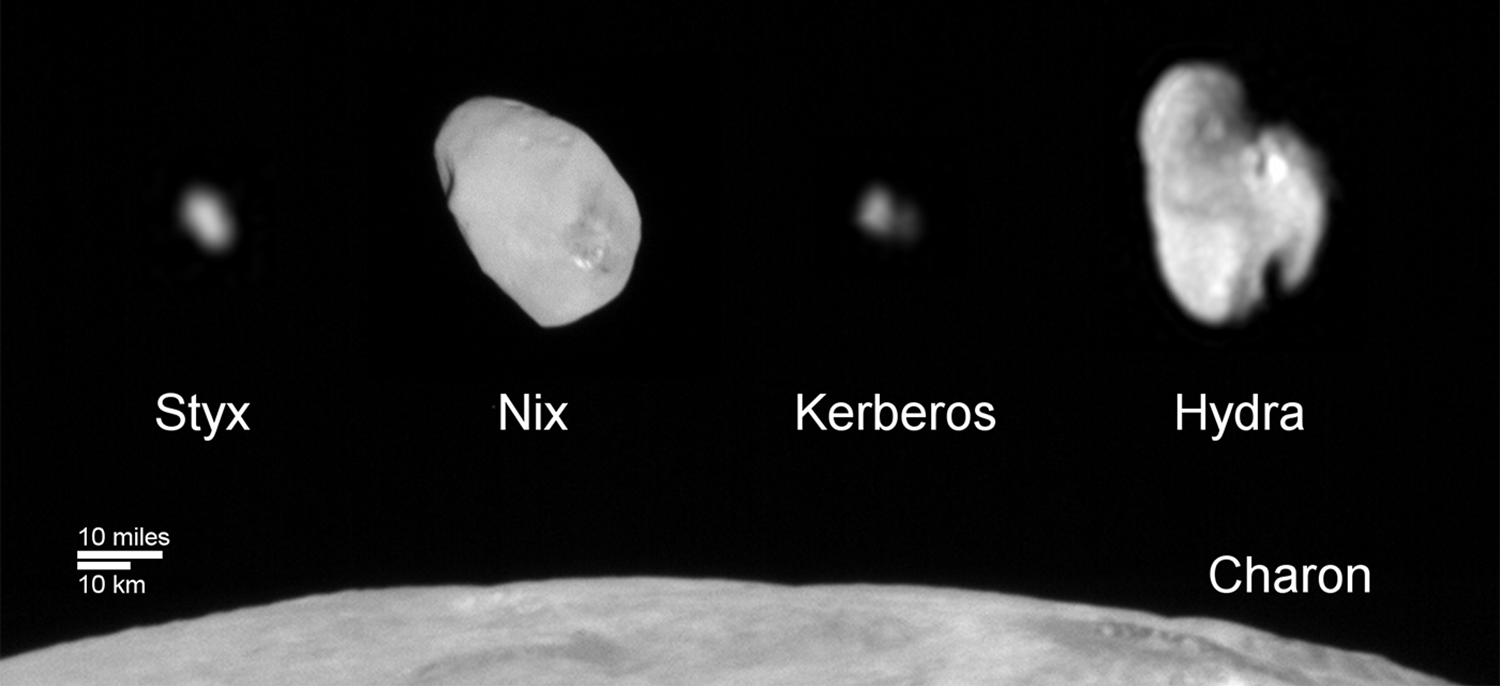 Crédito da imagem: NASA
[Speaker Notes: Nesta montagem obtida com as fotos da New Horizons, aparecem os cinco satélites de Plutão, em escala. Com os dados recebidos até o momento provenientes da espaçonave, não foi possível detectar nenhum outro satélite além desses cinco, que já haviam sido avistados da Terra.]
Plutão: Caronte
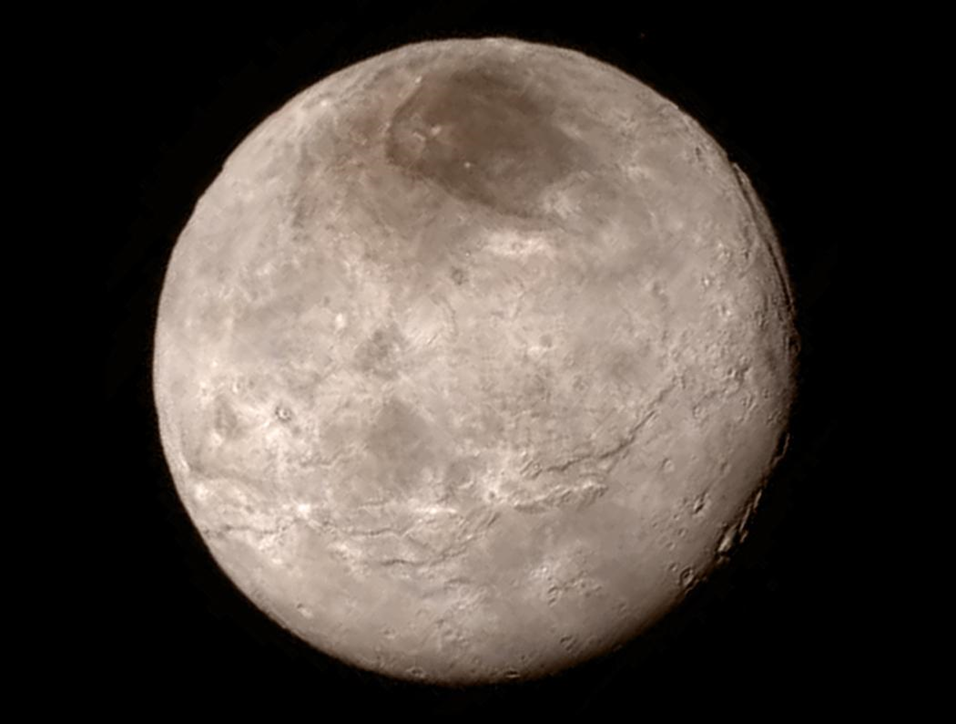 Tp: 6,4 dias
dp: 19.600 km
1.212 km
Crédito da imagem: NASA
[Speaker Notes: Caronte tem quase a metade do tamanho de Plutão: 1.212 km (Plutão tem 2.374 km). Fica a apenas 19.600 km do planeta anão, de forma que aparece nos céus plutonianos como um objeto sete vezes maior que a Lua nos céus da Terra. A sincronização das rotações permite que se veja Caronte parada, flutuando no céu, quando observada a partir de Plutão, sem nascer ou se por, mudando apenas de fase, num ciclo de pouco mais que seis dias terrestres. Com os dados da New Horizons, ainda não foi possível detectar traços de atmosfera no satélite.]
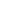 Ida: Dactyl
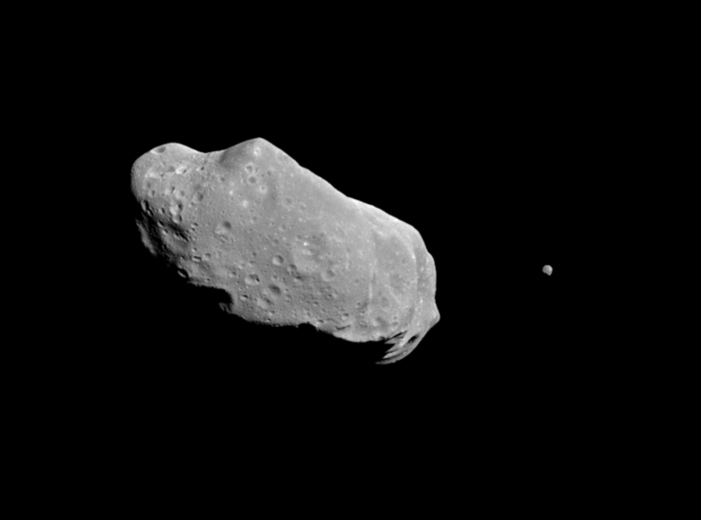 34
Crédito da imagem: Lunar and Planetary Institute
[Speaker Notes: Ida tem cerca de 30 km de extensão enquanto Dactyl tem cerca de 1,4 km. Na foto, Dactyl estava a uma distância de 90 km e a órbita calculada revela um  período orbital de 20h.]